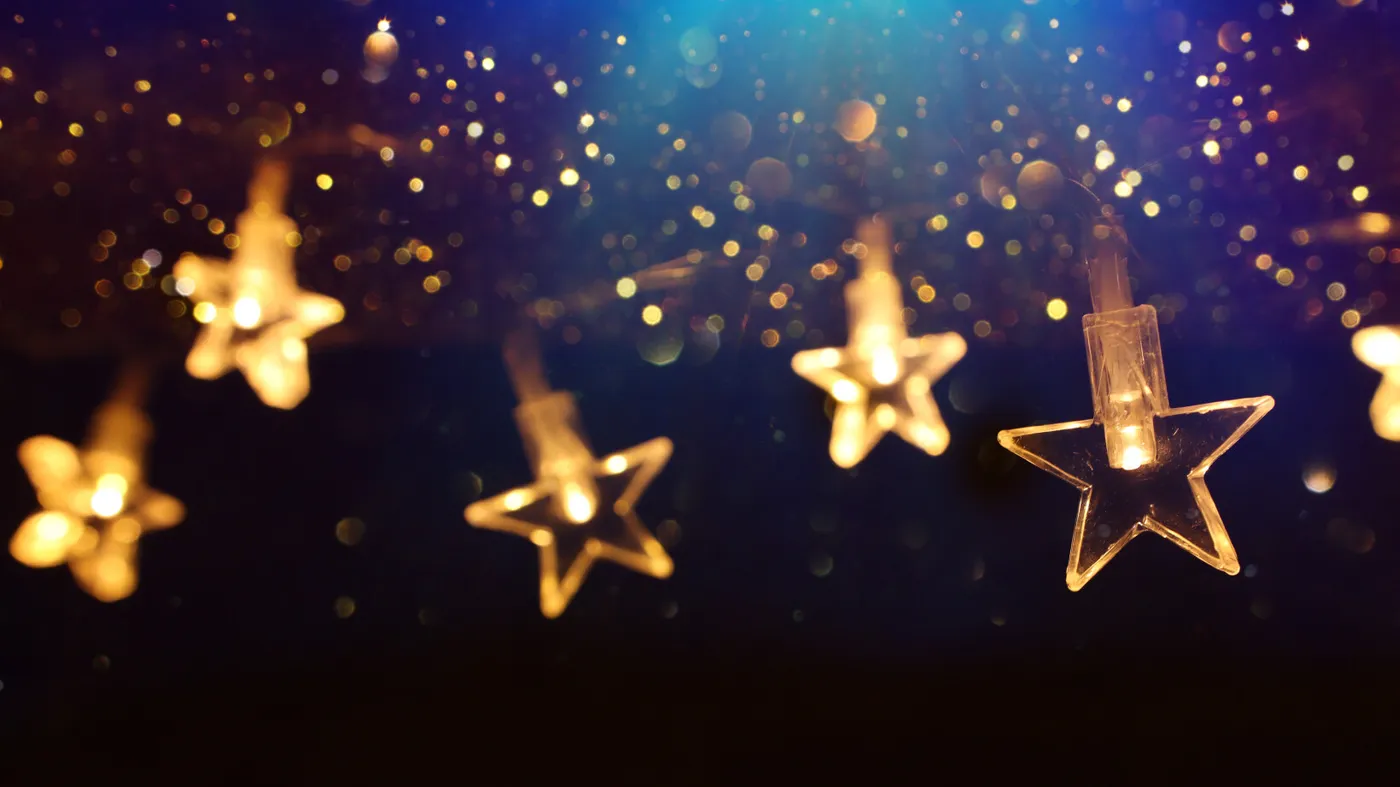 Noel 2024
Paix
Amour
Espérance
Accueil
Joie
Partage
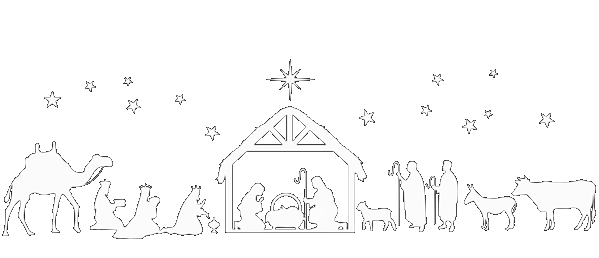 Venez, accourez, les enfants…
Votre texte ici
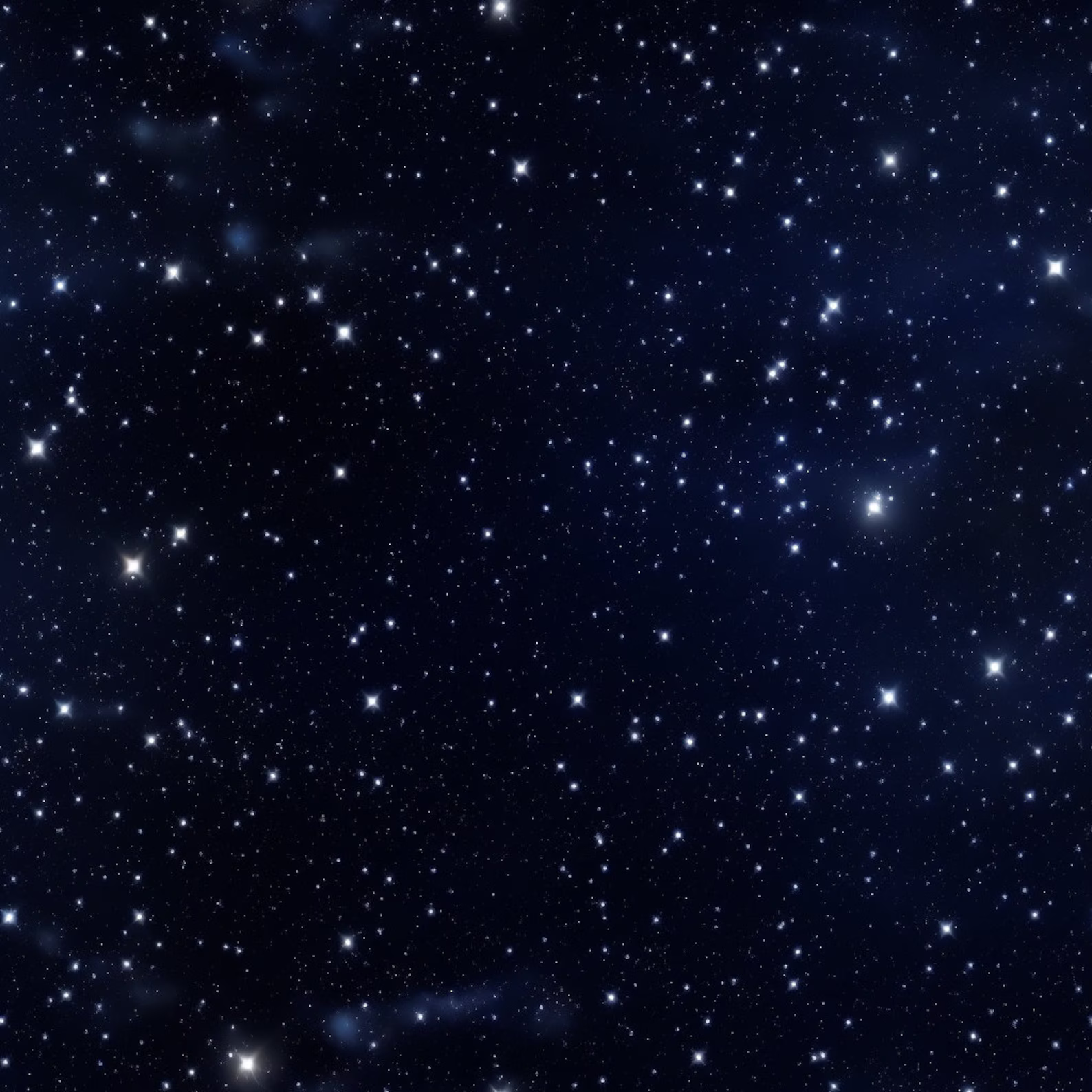 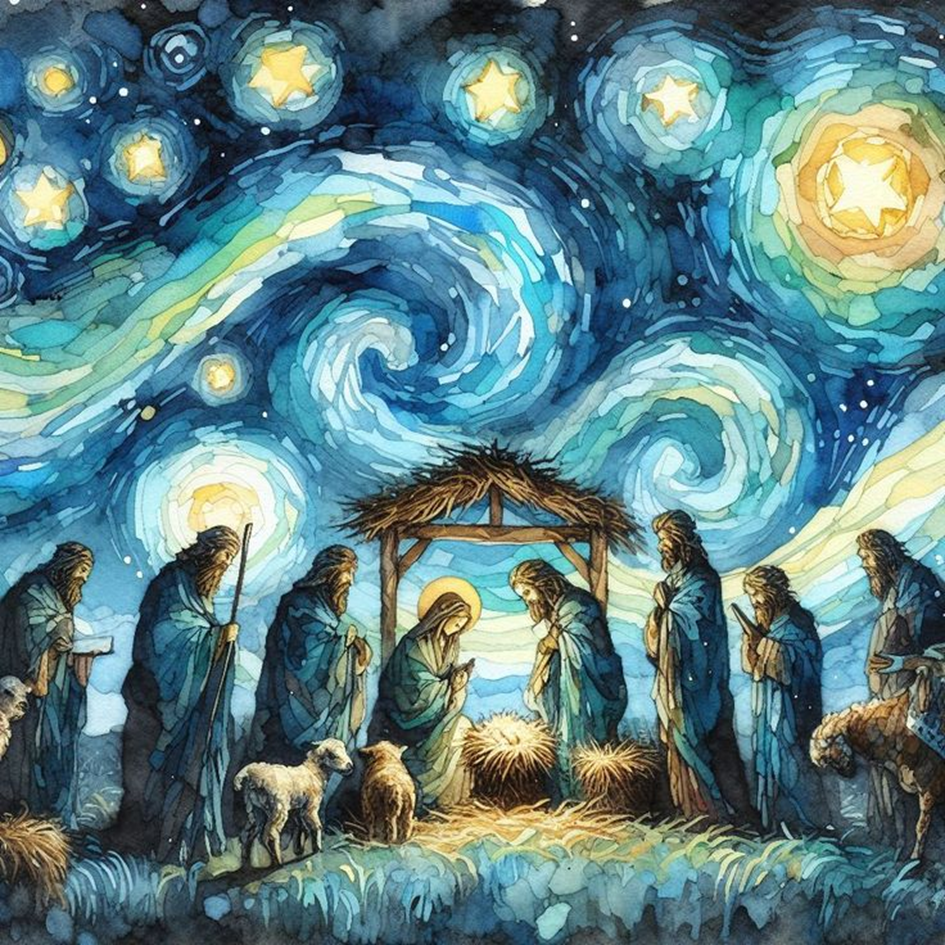 Venez, mes enfants,
 accourez, venez tous
Merveilles divines 
se passent chez nous
Voyez dans la crèche 
l'Enfant nouveau-né
Que dans la nuit fraîche 
Dieu nous a donné
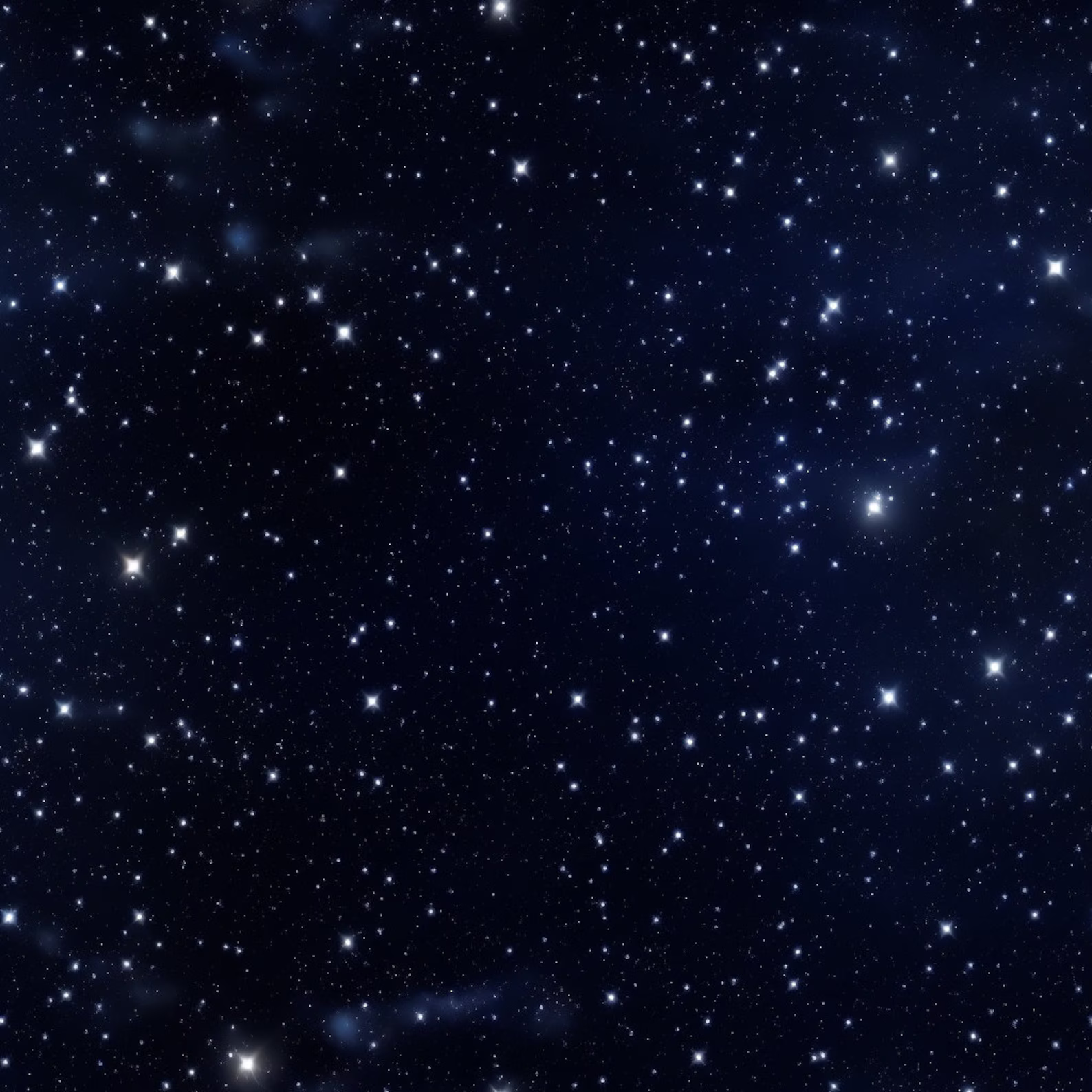 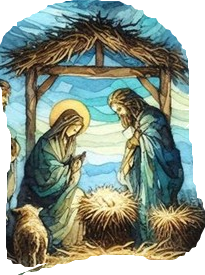 Une pauvre étable 
Lui sert de maison
Ni chaise, ni table, 
rien que paille et son
Une humble chandelle 
suffit à l'Enfant
Que le monde appelle
 le Dieu tout-puissant
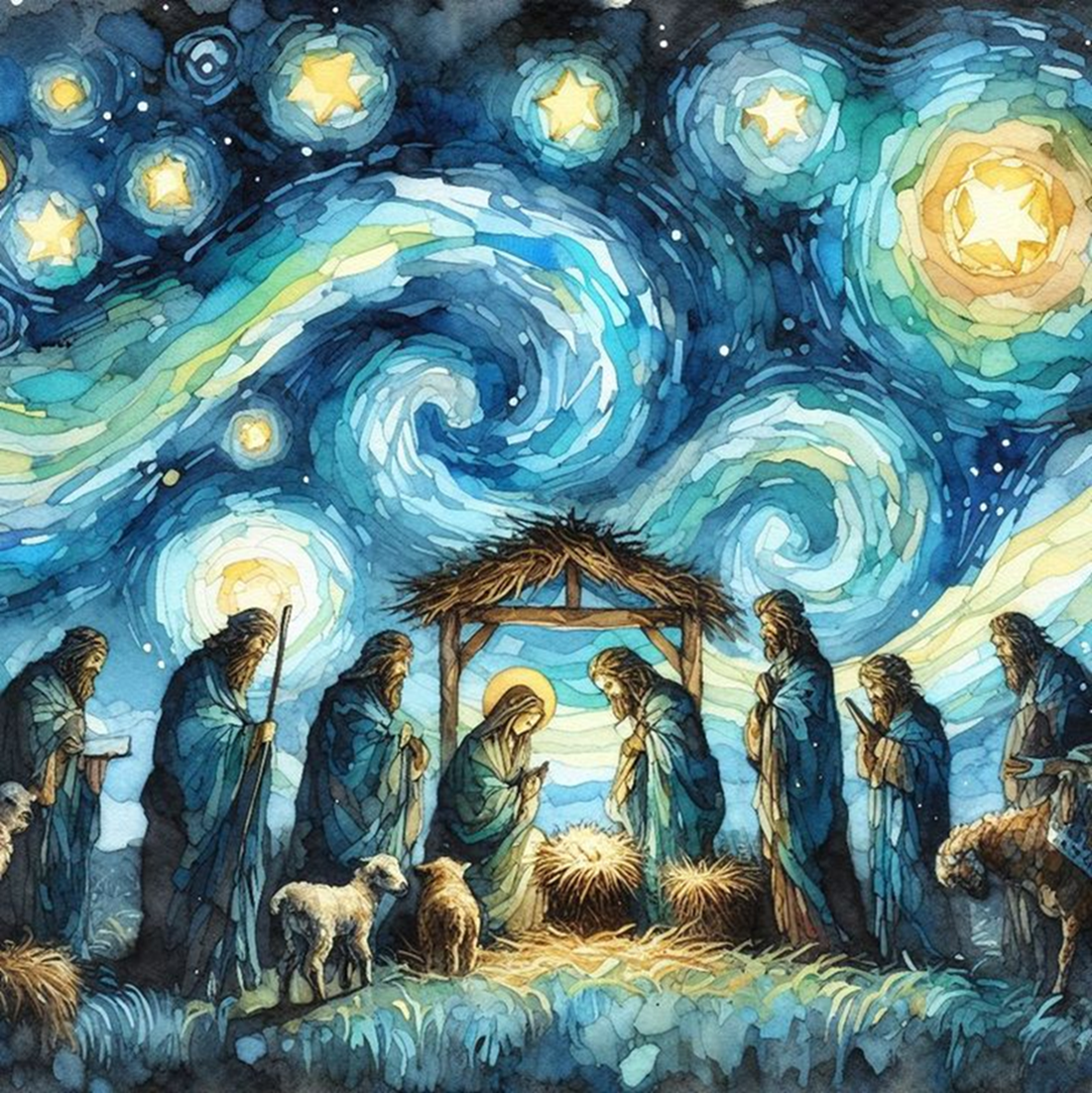 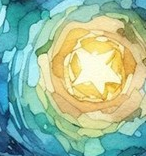 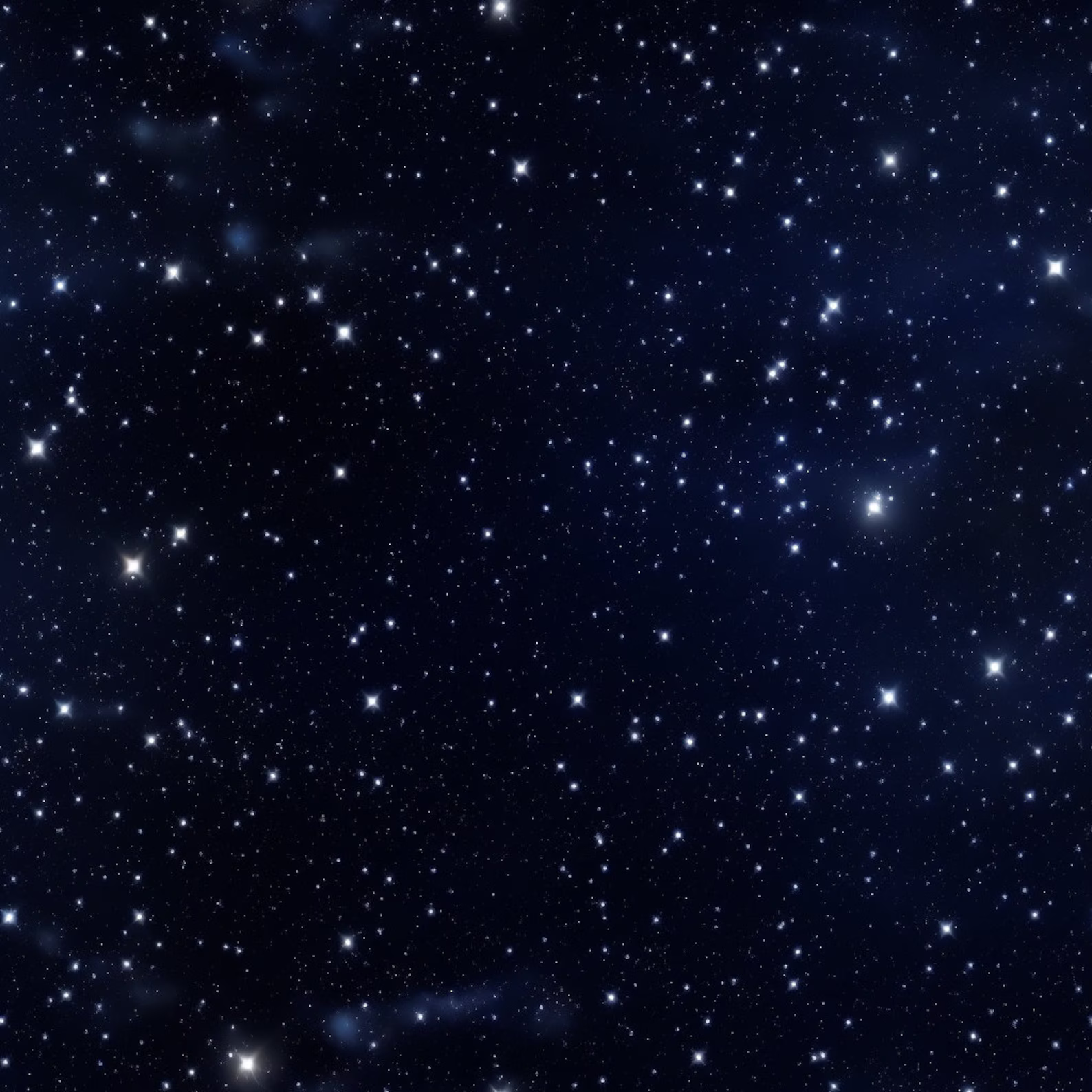 Bergers et bergères 
portent leurs présents
Dodo petit frère 
chantent les enfants
Mille anges folâtrent 
dans un rayon d'or
Les mages se hâtent
 vers Jésus qui dort
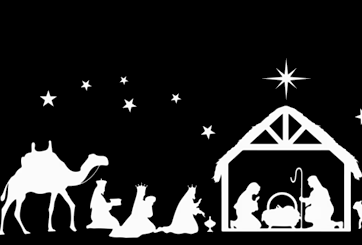 De Bon matin…
La marche des rois
De bon matin j'ai rencontré le train
De trois grands Rois 
qui allaient en voyage,

De bon matin j'ai rencontré le train
De trois grands Rois dessus le grand chemin.
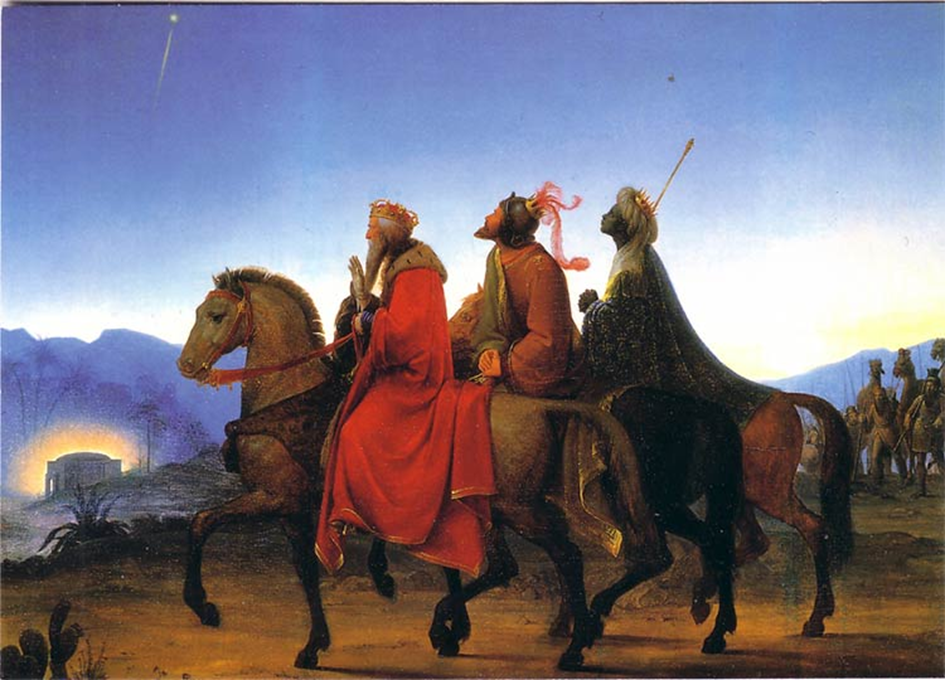 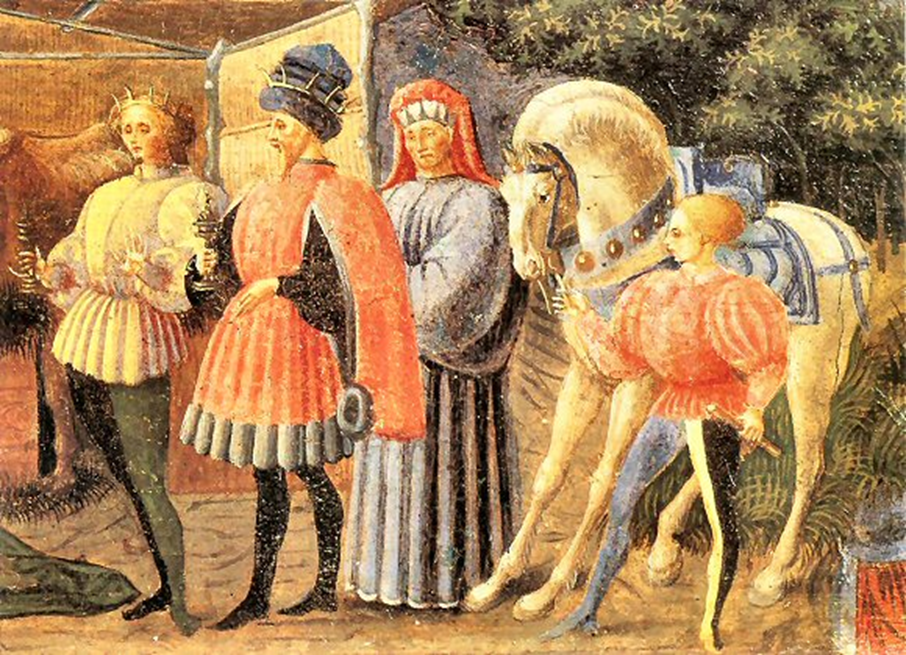 Venaient d'abord 
des gardes du corps,Des gens armés 
avec trente petits pages,
Venaient d'abord 
des gardes du corpsDes gens armés 
dessus 
leurs justau corps
Paolo Uccello (1435-1440)
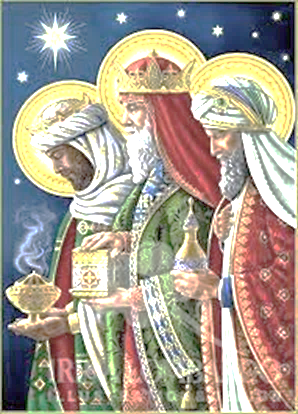 Puis sur un char, 
parmi les étendardsVenaient trois rois
 modestes comme d'anges,
Puis sur un char, 
parmi les étendards,C'est Melchior, 
Balthazar et Gaspard.
Irina Lombardo
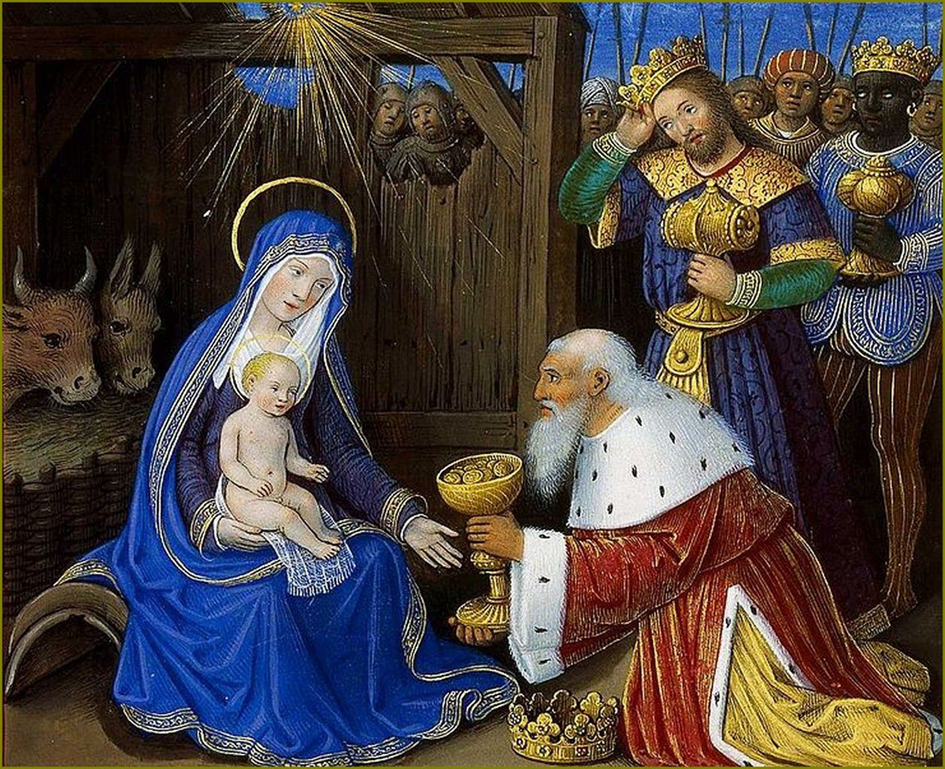 - t.
L'étoile luit 
qui les Rois conduit
Par longs chemins
 devant une pauvre
 étable,
L'étoile luit 
qui les Rois conduit
Par longs chemins 
devant l'humble réduit
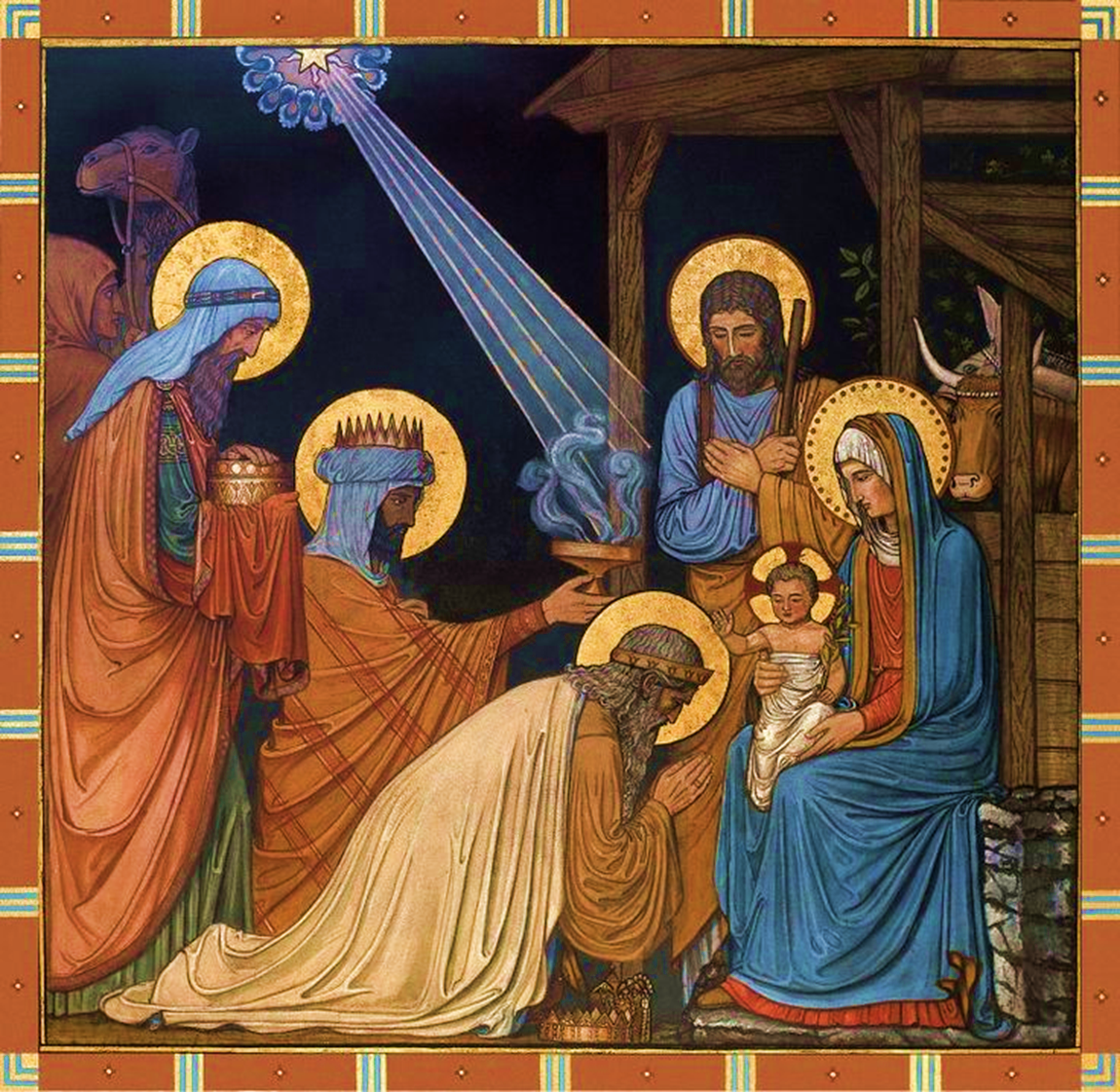 Au Fils de Dieu 
qui est né en ces lieux
Ils viennent 
tous présenter 
leurs hommages,

Au Fils de Dieu 
qui est né en ces lieux
Ils viennent 
tous présenter 
leurs doux voeux.
Entre le bœuf et l’âne gris
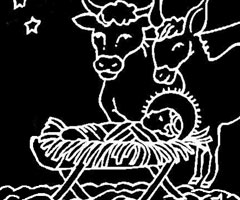 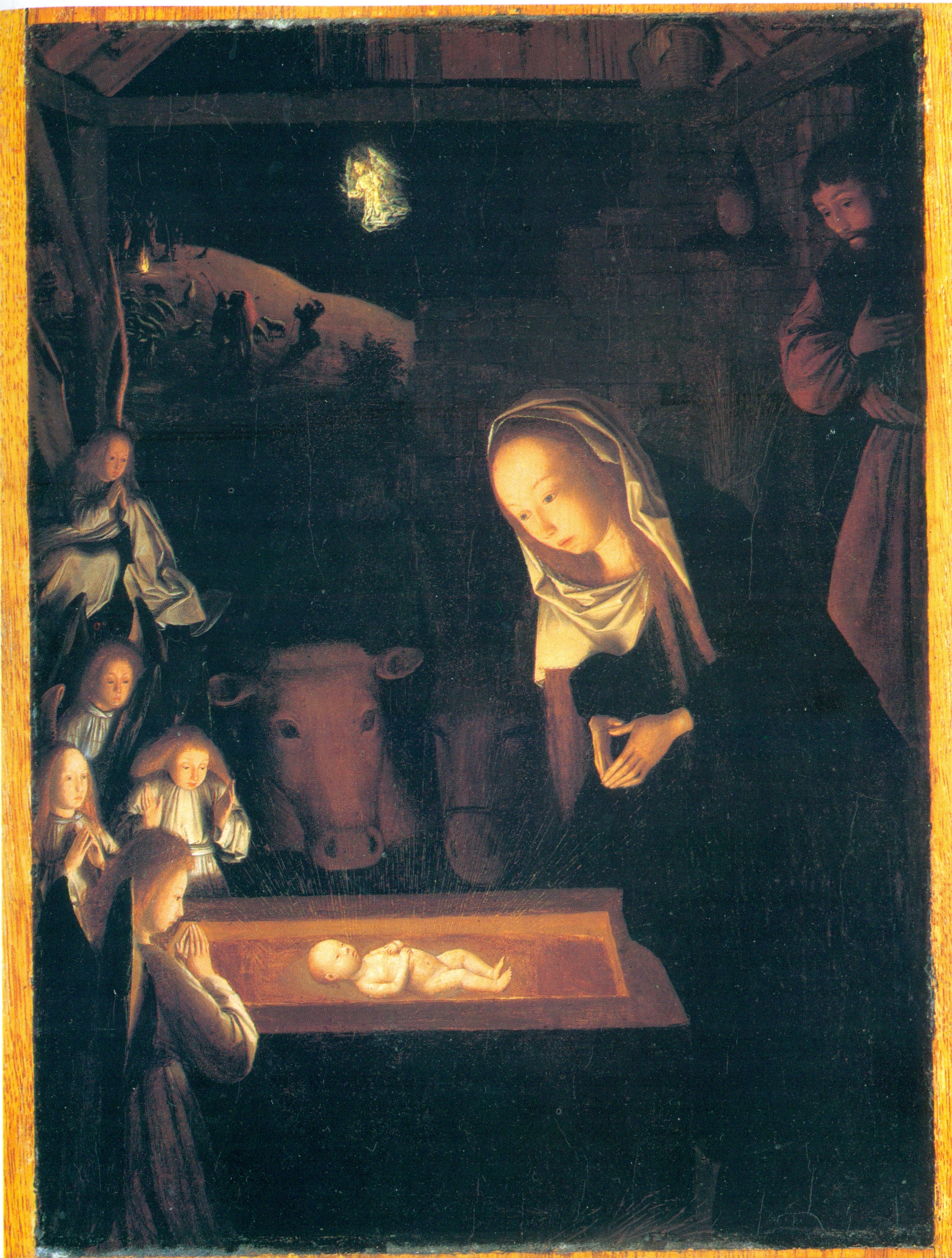 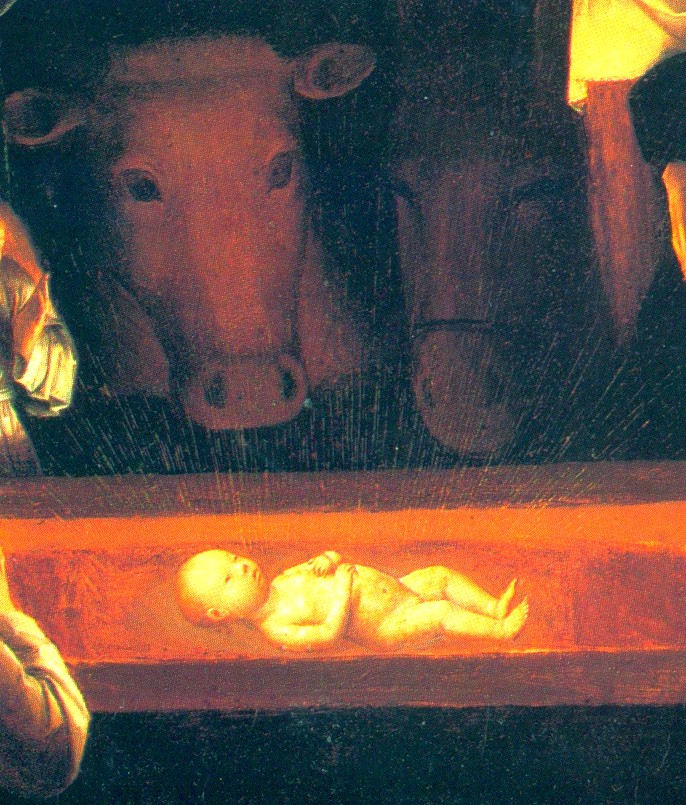 Entre le boeuf et l'âne gris 
Dort, dort, dort le petit fils. 

Mille anges divins,
 mille séraphins 
Volent à  l'entour de ce grand Dieu d’Amour. .
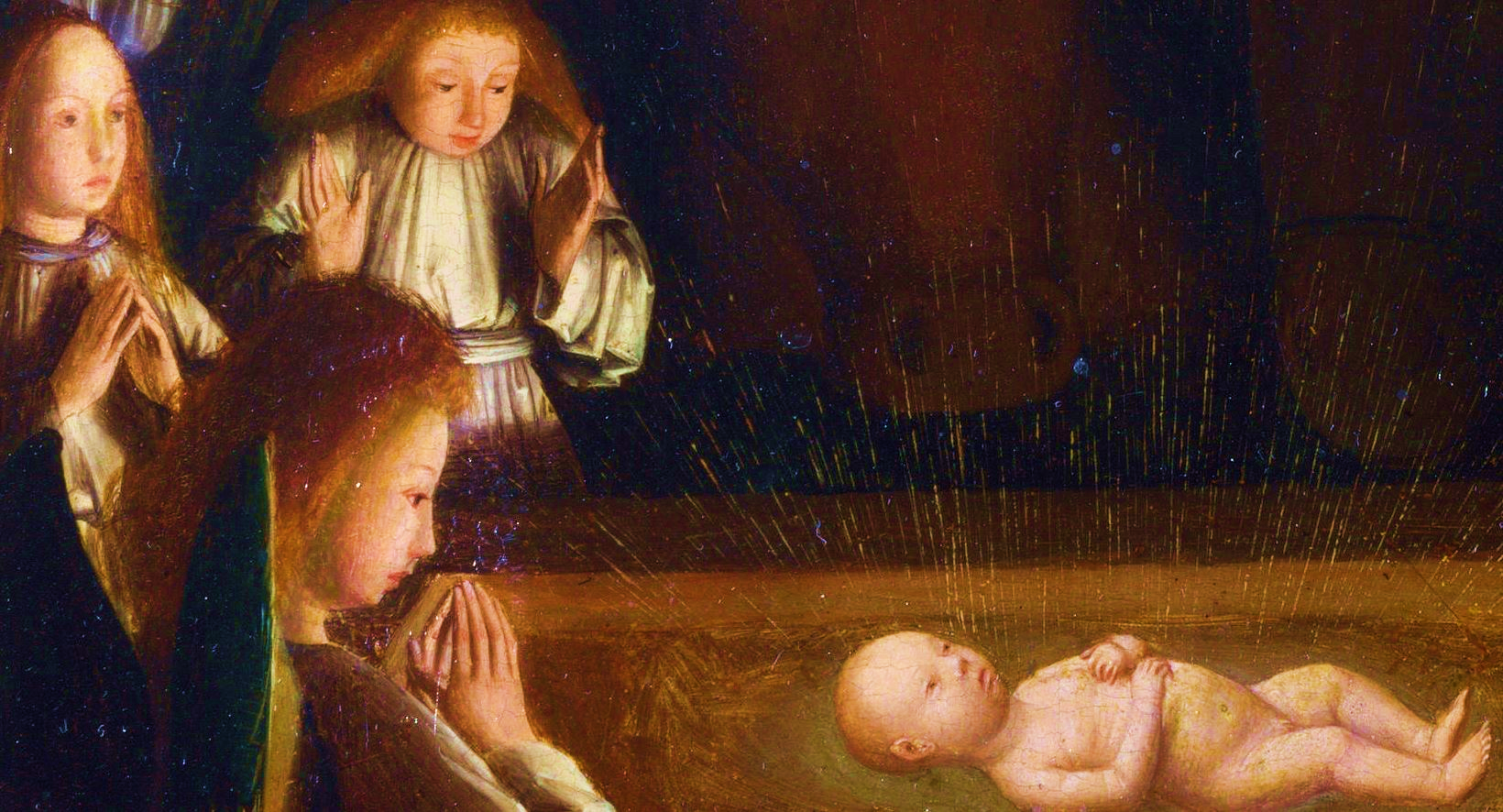 .Entre les pastoureaux jolis,
Dort, dort, dort le petit fils,
Mille anges divins, 
mille séraphins
Volent à l’entour 
de ce grand Dieu d’amour.
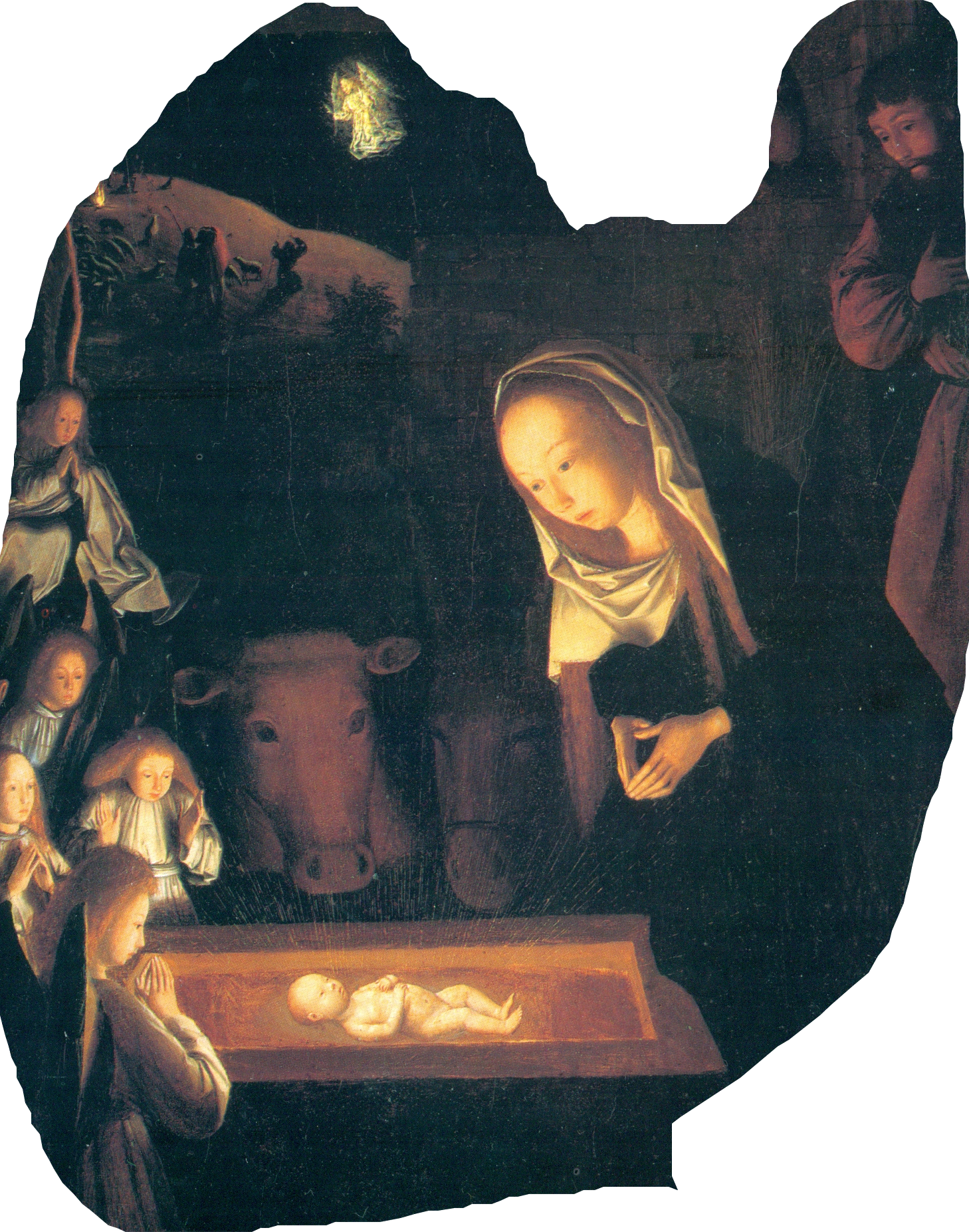 Sous le doux regard de Marie 
Dort, dort, dort 
le petit fils,
Mille anges divins, 
mille séraphins
Volent à l’entour de ce grand Dieu d’Amour .
Dans une étable obscure
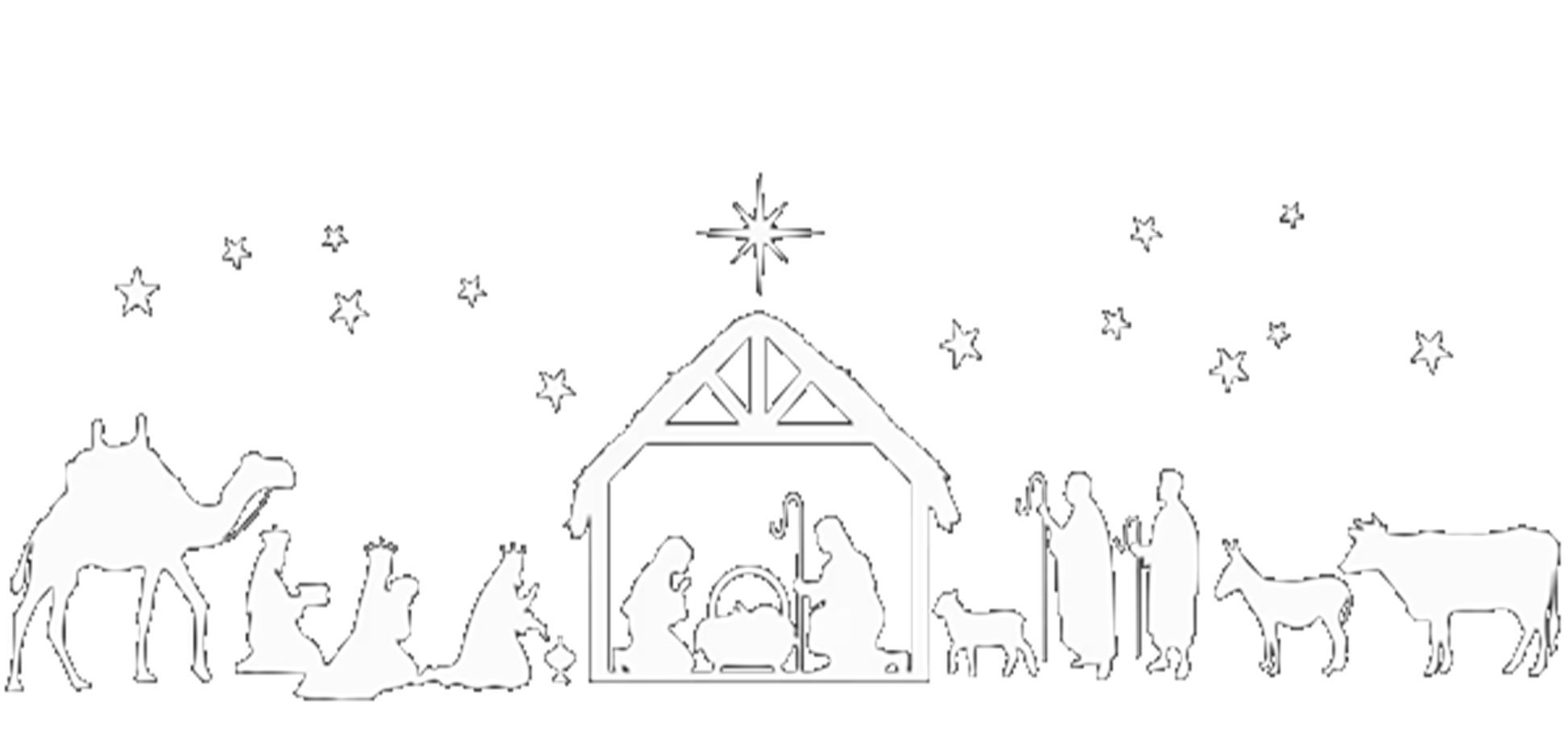 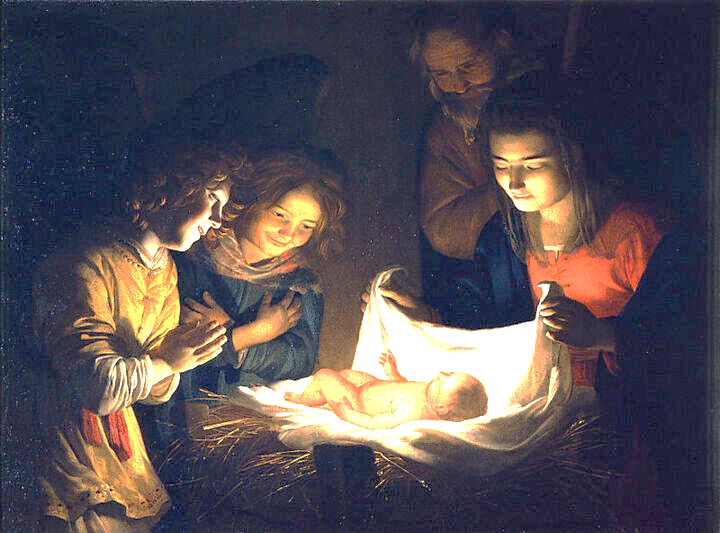 Dans une étable obscure
Sous le ciel étoilé
Et d'une Vierge pure,
Un doux Sauveur est né


Le Seigneur 
Jésus-Christ
Est né dans une crèche
Quand a sonné minuit
Tandis que les Rois mages, 
Tandis que les bergers
Lui portent leurs hommages
Portons-Lui
 nos baisers


Le Seigneur
 Jésus-Christ
Saura bien nous sourire
En cette heureuse nuit.
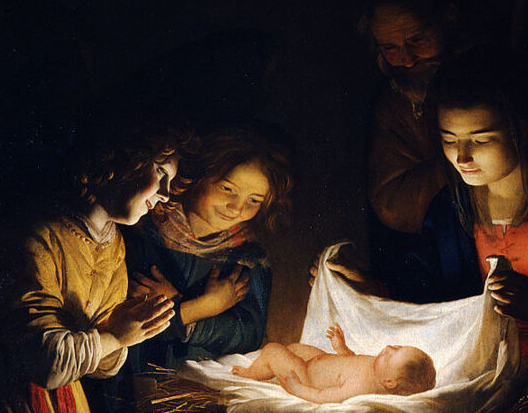 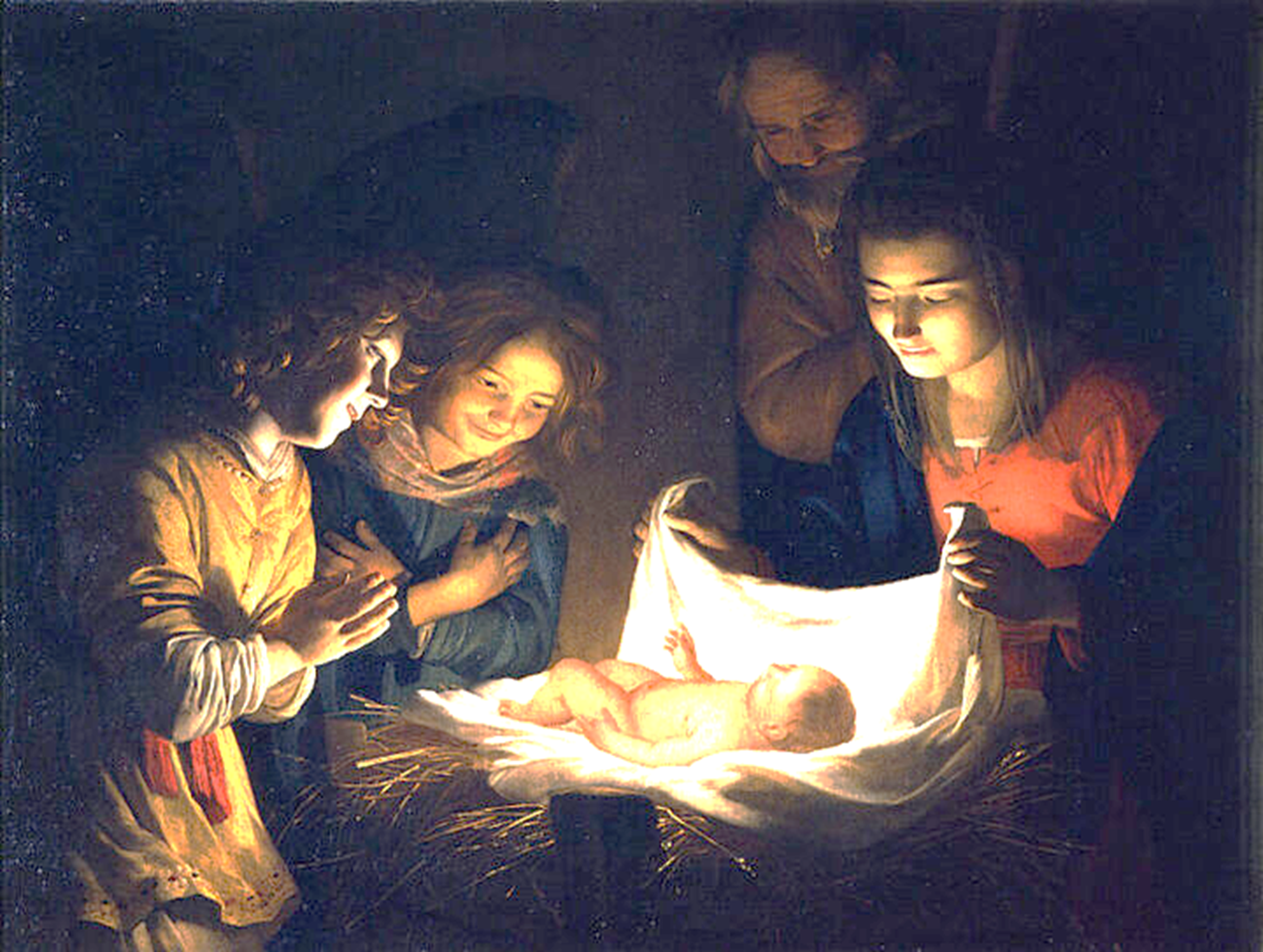 Pleins d’une foi profonde
Nous sommes à genoux
Ô Maître, ô Roi du monde
Étends les mains 
sur nous
Ô Jésus tout petit
Tout l’univers 
t’acclame
Dans l’adorable nuit.
Ensemble, célébrons 
la venue du Sauveur 

 Ce nouveau-  né dans la crèche est le visage de la tendresse de Dieu.